Wealth planning strategies for business owners
304436 12/16
[Speaker Notes: Welcome to our discussion today – “Wealth planning strategies for business owners”. Considering the challenge and complexity with with establishing, managing and growing a business, owners often neglect to focus on key issues associated with their personal wealth. We will explore a range of areas to highlight issues and present potential solutions for business owners to consider.]
Areas of focus today
Tax considerations
Shielding assets from potential creditors
Saving forretirement
Planning for succession
[Speaker Notes: Here are our topics for discussion today:

Tax considerations: We will examine a significant change in the tax code introduced by the Tax Cuts and Jobs Act – a new 20% tax deduction for Qualified Business Income (QBI). 
Also, we will discuss strategies for efficiently using business losses, otherwise known as Net Operating Losses or NOLs. 

Shielding assets from potential creditors: Business owners uniquely exposed to creditor risk via potential claims or actions from other partners, employees, customers, or other business relationships. We’ll look at some potential planning strategies owners may want to discuss with legal counsel. 

Saving for retirement: Since business owners are often laser-focused on growing their business, a regular retirement savings strategy may be neglected. We will discuss different retirement plan options for clients and tax credits available to defray start-up costs. 
Planning for succession: Sixty percent of older generation owners plan to transition their business over the next 10 years. However, more than half do not have a formal succession plan in place (Kreischer Miller’s 2016 Family Business Survey). Focusing on business succession now can increase the current value of your business, establish financial security in retirement, provide for family members, and minimize taxes through efficient transfer of wealth.]
Tax considerations
[Speaker Notes: Let’s start by discussion tax planning considerations for business owners.]
Tax deduction for business owners
Applies to businesses that are structured as pass-through entities for taxation purposes (sole proprietorship, LLC, partnership, S Corp)
20% on qualified business income (QBI), cannot include compensation, pre-tax retirement contributions, or investment income
At higher income levels, specified service trade or businesses (SSTBs) are not allowed to take the deduction
According to the law, “A specified service activity means any trade or business activity involving the performance of services in the fields of health, law, accounting, actuarial science, performing arts, consulting, athletics, financial services, brokerage services, any trade or business where the principal asset of such trade or business is the reputation or skill of one or more of its employees, or investing, trading, or dealing in securities, partnership interests, or commodities.”
Source: Joint Explanatory Statement of the Committee of Conference.
[Speaker Notes: Most businesses in the United States are not large corporations, but are structured as “pass-through” entities such as S Corps, LLCs, partnerships, and sole proprietorships. While the marginal tax rates for individuals and couples apply (with a maximum of 37%), many of these businesses will benefit from a new 20% deduction of their business income.

The new law establishes a 20% deduction of qualified business income (QBI) from certain pass-through businesses. Specific service industries, such as health, law, and professional services, may be limited to claiming this deduction, depending on their income.

A late change in the legislation removed engineering and architecture professions from being considered “specified service businesses.”]
How the 20% QBI deduction works
Taxable income
(Single)
Taxable income 
(Married, filing jointly)
$464,200
$232,100
$364,200
$182,100
$0
$0
*	2023 tax figures. The wage limitation refers to an alternate test that must be applied to determine the deduction for QBI (for non-specified service businesses) when taxable income exceeds $170,050 for individuals and $340,100 for couples. The alternate test is the greater of (a) 50% of total wages paid by the business or (b) 25% of wages plus 2.5% of unadjusted cost basis of qualified property.
[Speaker Notes: The recent new law established a 20 percent deduction of qualified business income (QBI) from certain pass-through businesses. Specific service industries, such as health, law, and professional services, are excluded (but NOT engineering and architecture) at certain income limits (fully phased out at $214,900 in income for individuals and $429,800 for couples). However, joint filers with income below $329,800 and other filers with income below $164,900 can claim the deduction fully on income from service industries. This provision would expire December 31, 2025.

Here is a detailed flowchart showing how the deduction applies depending on the characteristics of the business.]
Maximizing the deduction for QBI
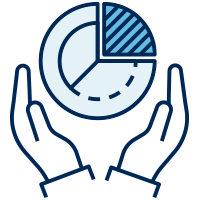 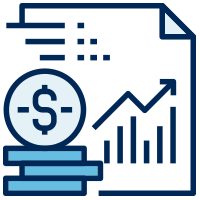 Income management
Retirement plan contributions
Timing of invoicing and other strategies
Expense management
Enhanced expensing under§179
Bonus depreciation
[Speaker Notes: Here are some thoughts on how to maximize the deduction for QBI:

Managing or reducing income to avoid income phaseouts. 

Strategies to reduce taxable income, such as contributing to a retirement plan or health savings account (HSA), may allow a business owner to benefit from the new 20% deduction by avoiding phaseouts at certain income levels. Other strategies around realizing or deferring income (timing of invoices, tax loss harvesting, careful recognition of capital gains, etc.) may also aid in managing the amount of taxable income. 

For example, consider a self-employed owner of a specified service trade or business (SSTB) who reports $180,000 in net business income. The QBI deduction begins to be phased out above $160,700 (for single filers) in taxable income. If the owner contributes 20% of net earnings ($36,000) to a SEP-IRA, which lowers taxable income to $144,000, the phaseout for the deduction no longer applies.*

Additionally, business owners may be able to reduce income through realizing expenses. The TCJA enhances expense recognition for business by increasing the§179 deduction and providing bonus depreciation for the next several years. Through §179, small businesses can expense the full purchase price of certain qualified equipment or property (including used equipment) in that tax year, instead of capitalizing the cost over several years. The deduction applies to tangible property used in a business, e.g., computers, office furniture, manufacturing equipment, and qualified real property.

The amount deductible was increased to $1,000,000 a year in 2019 (from $500,000 in 2017)
Total equipment purchased cannot exceed $2,500,000 (a phaseout applies above that amount)
* Assumes the business owner does not have taxable income from other sources.]
SALT deduction workaround strategy
Available in 30 states including higher-taxed states such as CA, NY, and NJ
Allows pass-through business owner/partners to elect to pay state taxes at the entity level as a means of avoiding the $10,000 deduction cap on SALT
In almost all states (ex. CT) taxpayers need to elect to pay the state pass-through entity (PTE) tax
Single member LLCs/partnerships and certain businesses (ex. passive business structures) may not be eligible
Because of the disparity among different state structures and requirements, business owners should consult with their tax professional to determine if this option makes sense for their personal tax situation
IRS Notice 2020-75 provides guidance that entity level tax payments imposed by states are deductible for federal income tax purposes. Roughly 20 states impose a PTE tax, and several others are pending. While most PTE taxes are elective, the state of CT version is mandatory. In some states, single member LLCs/partnerships are not eligible for the PTE tax election. State-level PTE taxes vary widely in design, so it is important for business owners/partners to consult with a qualified tax professional regarding their personal situation.
[Speaker Notes: Most businesses are considered pass-through entities (S-Corps, partnerships, and LLCs). Owners or partners of these businesses also feel the impact of the $10,000 cap since net business income is eventually reported on their individual tax returns.
 
As a result, many states are taking measures which effectively allow certain business owners to bypass the $10,000 SALT cap when filing their federal income tax return.
 
Roughly 20 states acted to implement new pass-through entity (PTE) taxes which generally allow business owners/partners to elect to pay state income taxes at the entity level as a means of avoiding the SALT cap.]
Utilizing business operating losses to create tax-free retirement income
Net operating losses (NOLs) may occur in a year when business deductions exceed income, resulting in negative income
Business owners who operate as pass-through entities may be able to apply an NOL to offset other taxable income 
Unlike net capital losses (subject to a $3,000 limit), there is more flexibility to apply NOLs against ordinary income
Business owners with losses may consider using an NOL to offset income arising from a Roth IRA conversion
Rules for calculating and utilizing NOLs are complicated and require expertise from working with a qualified tax professional. For additional information, refer to IRS publication 536, “Net Operating Losses (NOLs) for Individuals, Estates, and Trusts.”
[Speaker Notes: A net operating loss (NOL) may occur during a tax year in which business deductions exceed income, resulting in negative income. Historically, taxpayers could apply this NOL deduction to prior tax returns, at least two years prior, and in some cases as many as five years. This was referred to as an NOL “carryback.” Alternatively, the taxpayer could apply the loss to future tax returns for a maximum of 20 years. This was referred to as an NOL “carryforward.” 
Small-business owners who operate as pass-through entities may take advantage of an NOL. In the case of a sole proprietor, business income and expenses are reported on Schedule C, which is used to calculate net business profit or loss. This figure is then carried over to the taxpayer’s 1040 form and combined with other income (spousal income, unearned income from investments, etc.) Generally, if the business loss being reported on Schedule C exceeds all other income reported on the 1040, an NOL deduction may be available, depending on the circumstances. 

Unlike net capital losses, where taxpayers are limited to only $3,000 annually to offset any ordinary income, there are fewer restrictions on how an NOL can be used to offset ordinary income. For example, taxpayers carrying forward NOLs may use those losses to offset a portion of additional income from a Roth IRA conversion. The rules on calculating and utilizing NOLs are complicated, so it is critical to consult with a qualified tax professional.

 Important CARES Act update: A net operating loss (NOL) arising in a tax year beginning in 2018, 2019, or 2020 can be carried back a maximum of five years and applied to prior tax returns. Tax law changes in 2017 disallowed the carry-back of NOLs. The provision also temporarily removes the taxable income limitation to allow an NOL to fully offset income, and suspends limits on “excess business losses” for individuals and pass-through business entities. Prior to this change from the CARES Act, taxpayers were limited to applying an NOL against 80% of taxable income. The 80% restriction and limit on “excess business losses” will apply again beginning in 2021.]
S-Corp to C-Corp conversion?
Tax-related factors which may prompt business owners to consider converting their S-Corp entity to a C-Corp instead:
Tax proposal to apply a 3.8% surtax on net S-Corp profits for higher-income business owners
Expiration of the 20% QBI deduction in 2025
Permanency of the 21% corporate tax rate
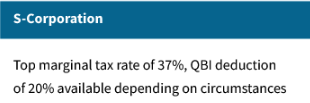 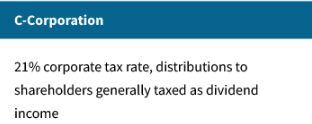 The decision to revoke S-Corp status and convert a business to a C-Corp is very complex and requires careful legal and tax analysis. There may be adverse tax issues associated with the conversion that could be averted by keeping the current business structure.
[Speaker Notes: One tax provision under consideration would increase taxes on certain pass-through businesses. Specifically, the existing 3.8% surtax would be expanded to apply to net investment income derived in the ordinary course of a trade or business (i.e., “active” business income).* Since its inception as part of the Affordable Care Act, the 3.8% surtax has applied to passive business or partnership income, and excluded active business income. Under consideration is an expanded 3.8% surtax that would apply once modified adjusted gross income exceeds $400,000 ($500,000 for married couples filing a joint tax return). For higher-income S-Corp business owners, the addition of a 3.8% surtax on net business income would increase their top marginal tax rate to over 40%. While some business owners can take advantage of the 20% deduction on qualified business income (QBI), this deduction can be reduced or fully phased out depending on the circumstances. Additionally, the 20% QBI deduction expires at the end of 2025, resulting in a tax hike for pass-through business owners who are currently claiming it. Due to the sunset clause of the Tax Cuts and Jobs Act (TCJA) many provisions in the tax code expire at the end of 2025. However, the corporate tax rate will remain the same unless Congress acts. The TCJA reduced the tax rate on C-Corporations from 35% to 21%. If S-Corp owners face higher taxes on pass-through business income, will it make sense to convert their S-Corp to a C-Corp in favor of the lower 21% tax rate on corporate income? 
While the statutory tax rate for C-Corps is much lower than the top rate applying to S-Corps, there are some key considerations.
In general, the process to revoke an S-Corp election and convert to a C-Corp should follow certain steps outlined by the IRS 
The business may have to adjust its accounting practices. An S-Corp converting to a C-Corp is generally required to change from the cash method to the accrual method
While the statutory tax rate for C-Corps is relatively low at 21%, earnings from a C-Corp are subject to double taxation. These earnings are taxed first at the corporate level and then again at the individual shareholder level when distributed as dividends
Depending on the timing of the conversion, the business may have to file two tax returns for the year†
Once an S-Corp is converted to a C-Corp, the option to elect S-Corp status again is typically not available for the next five years
Some states may impose taxes on C-Corps that would discourage pass-through business owners from converting
S-Corp owners may access a personal tax benefit from business losses such as individual net operating losses (NOLs), which may be used to offset a portion of household taxable income]
Shielding assets from potential creditors
[Speaker Notes: Let’s shift our conversation to risks associated with potential creditors.]
Lawsuits are unpredictable
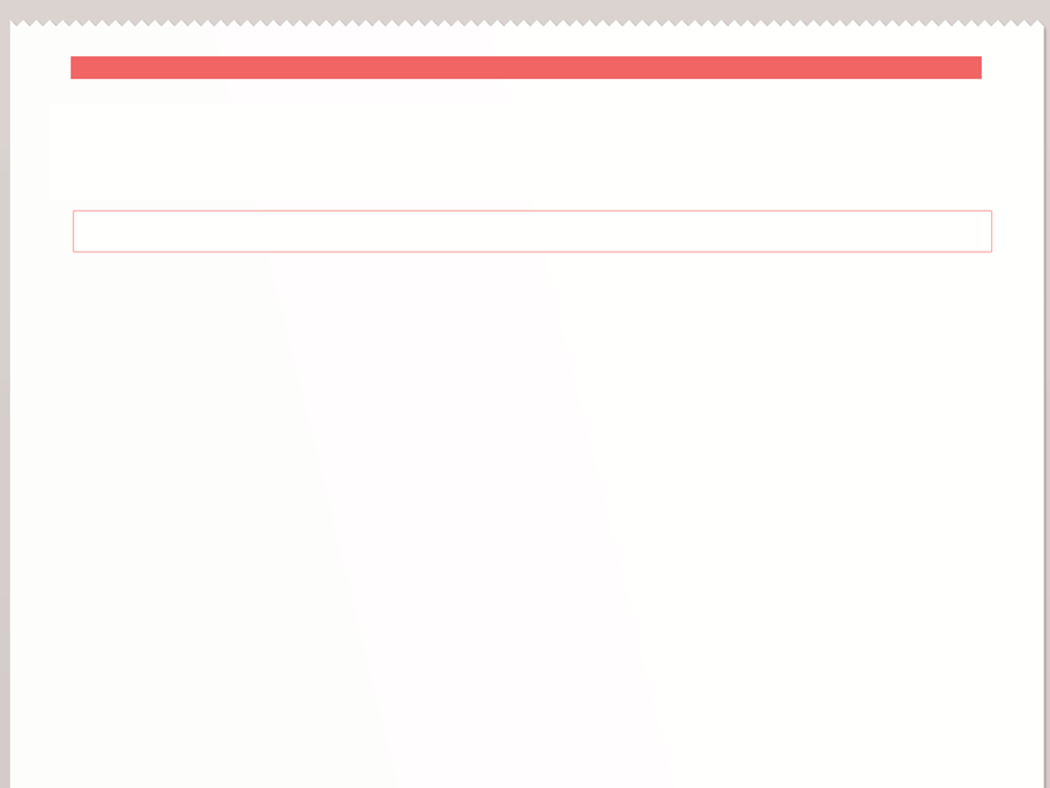 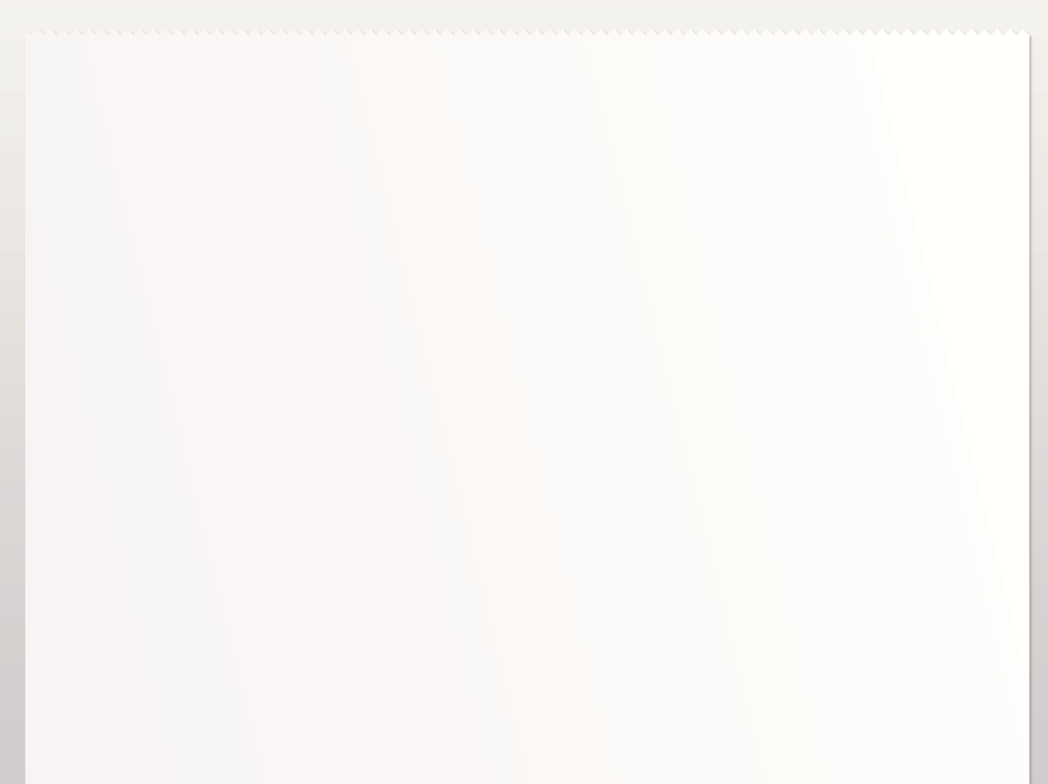 NEWS
THE DAILY NEWS
Date today 00/00/00
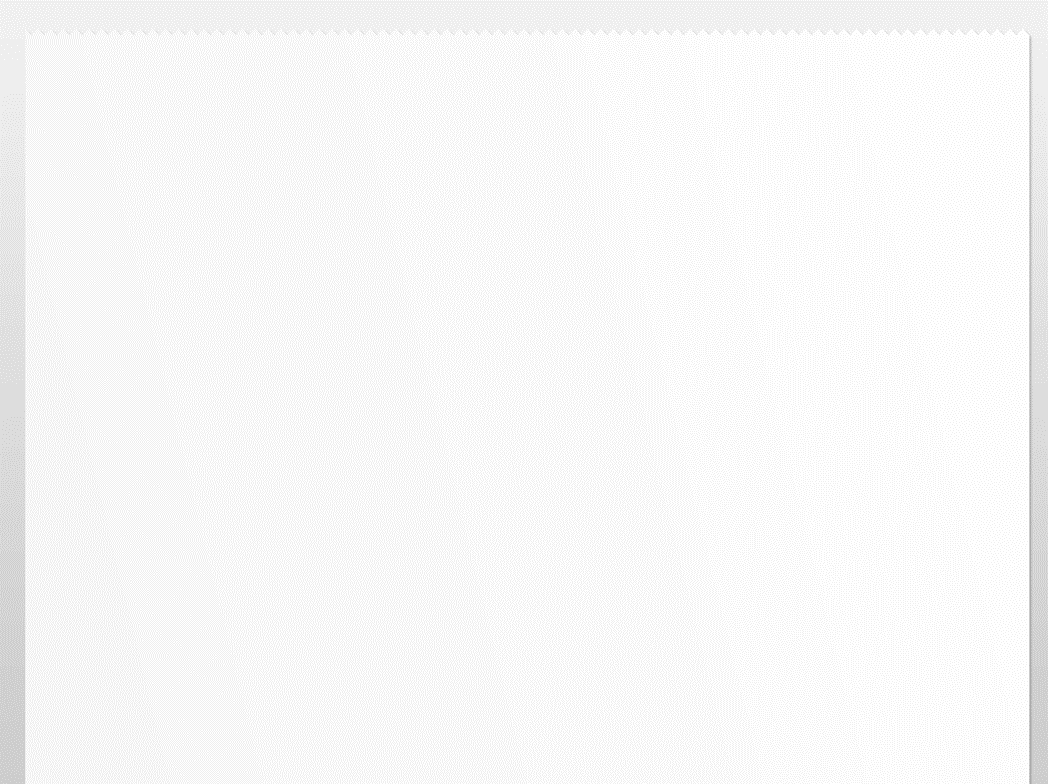 Claim over painful handshake headed for trial in Palm Beach County
WOW NEWS 
In libris graecis appetere mea. At vim odio lorem omnes, pri id iuvaret partiendo. Vivendo menandri et sed. Lorem volumus blandit cu has.Sit cu alia porro fuisset. 
Ea pro natum invidunt repudiandae, his et facilisis vituperatoribus. Mei eu ubique
THE WORLD’S FAVOURITE NEWSPAPER
In libris graecis appetere mea. At vim odio lorem omnes, pri id iuvaret partiendo. Vivendo menandri et sed. Lorem volumus blandit cu has.Sit cu alia porro fuisset. 
Ea pro natum invidunt repudiandae, his et facilisis vituperatoribus. Mei eu ubique altera senserit, consul eripuit accusata has ne.
He couldn’t believe it was butter. So he sued Dunkin’ Donuts
Man sues after tripping over discarded Christmas Tree
In libris graecis appetere mea. At vim odio lorem omnes, pri id iuvaret partiendo. Vivendo menandri et sed. Lorem volumus blandit cu has.Sit cu alia porro fuisset. 
In libris graecis appetere mea. At vim odio lorem omnes, pri id iuvaret partiendo. Vivendo menandri et sed. Lorem volumus ne.
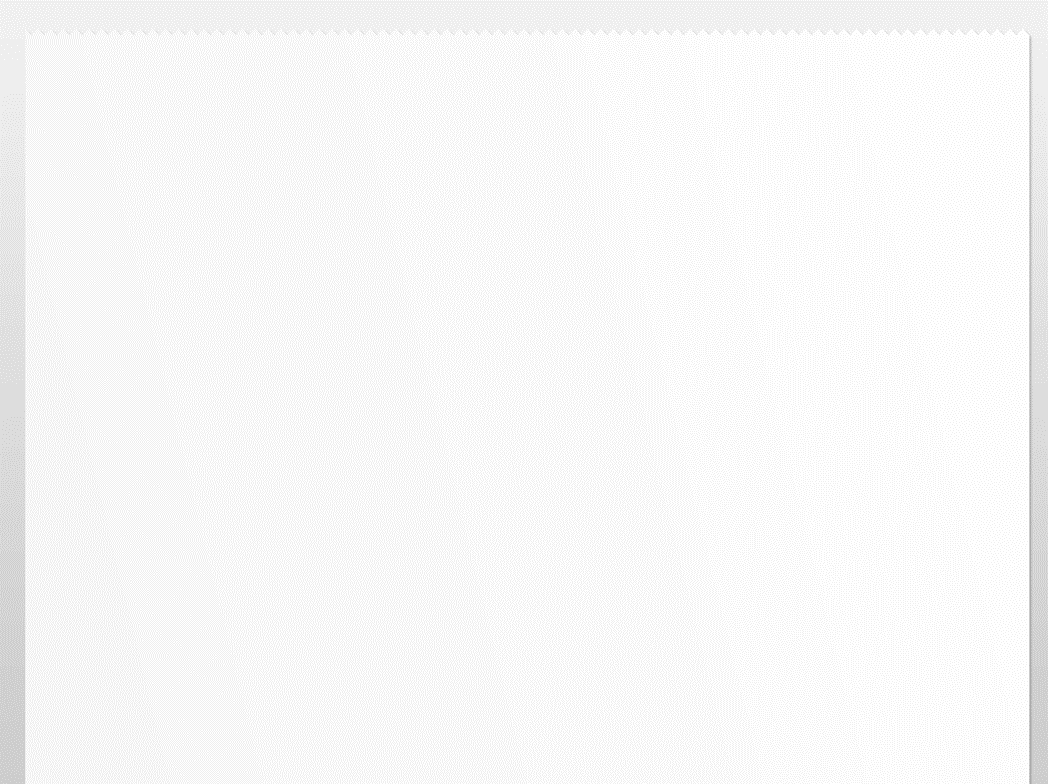 In libris graecis appetere mea. At vim odio lorem omnes, pri id iuvaret.
Lorem Ipsum In libris graecis appetere mea. At vim odio lorem omnes, pri id iuvaret partiendo.
Lorem Ipsum In libris graecis appetere mea. At vim odio lorem omnes, pri id iuvaret partiendo.
WOMAN SUES GOVERNMENT OVER NACHO CHEESE BURN
In libris graecis appetere mea. At vim odio lorem omnes, pri id iuvaret partiendo. Vivendo menandri et sed. Lorem volumus blandit cu has.Sit cu alia In libris graecis appetere mea.
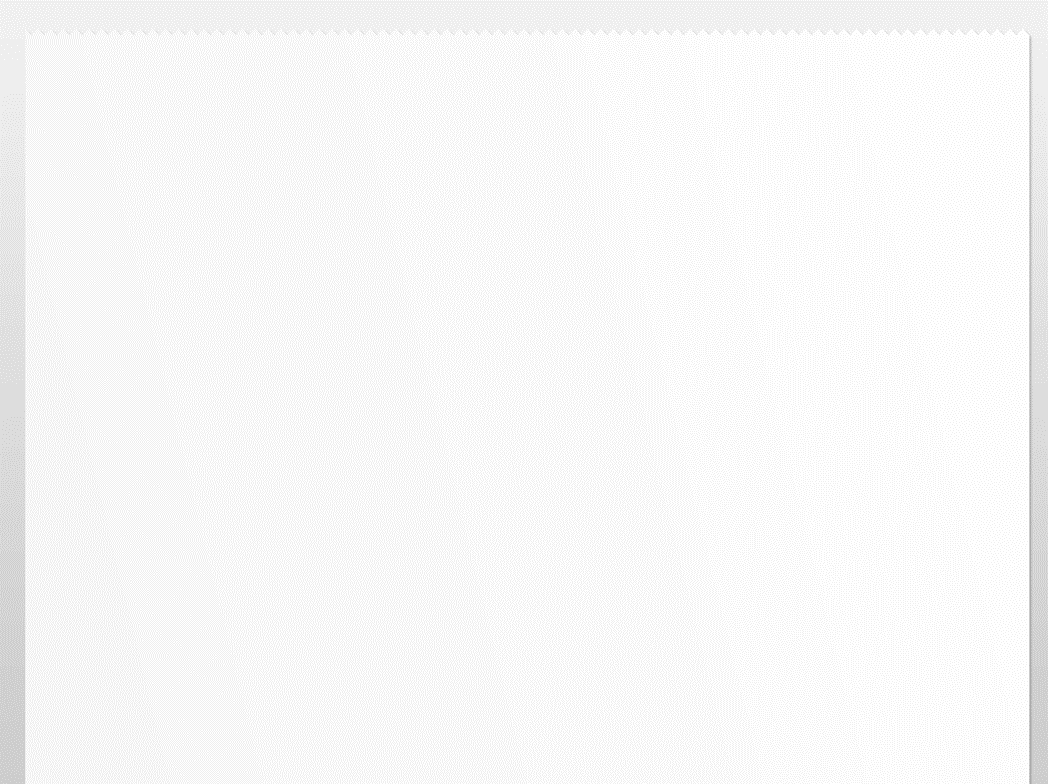 NEWS
Florida woman suing Mexican restaurant after falling off popular donkey statue
In libris graecis appetere mea. At vim odio lorem omnes, pri id iuvaret partiendo. Vivendo menandri et sed. Lorem volumus blandit cu has.Sit cu alia In libris graecis appetere mea.
In libris graecis appetere mea. At vim odio lorem omnes, pri id iuvaret partiendo. Vivendo menandri et sed. Lorem volumus blandit cu has.Sit cu alia In libris graecis appetere mea.
U.S. Chamber of Commerce, Here are the Top 10 Most Ridiculous Lawsuits of 2017.
[Speaker Notes: Let’s start off by looking at the headlines, specifically some lawsuits that made the U.S. Chamber of Commerce’s top 10 ridiculous lawsuit list. 

Man trips over Christmas tree, sues
A New Jersey man is suing the owners of an apartment complex for injuries he claims he suffered because of a “recklessly, carelessly and/or negligently” discarded Christmas tree that caused him injury.

“Negligent handshake” leads to lawsuit between lawyers
Two Florida lawyers are meeting in court because of a handshake that one of the attorneys claims left him in “severe pain.”

Woman sues restaurant after falling off popular donkey statue
In August 2015, Kimberly Bonn visited the El Jalisco restaurant in Tallahassee, Florida restaurant and voluntarily climbed up on a donkey statue, which she says was “smooth and slick,” causing her to fall.

Massachusetts man files class action lawsuit over “fake butter”
Jan Polanik of Worcester, Massachusetts claimed he ordered a bagel with real butter at Dunkin Donuts and filed two lawsuits — accusing more than 20 Dunkin Donuts franchises in the state of “putting a butter substitute on his bagels when he ordered real butter.”

Woman sues U.S. government over nacho cheese burn
A woman from Wichita Falls, Texas, is suing the federal government after she alleged a bowling alley employee at Sheppard Air Force Base spilled hot nacho cheese sauce on her finger. She claims that the cheesy injury resulted in restricted work hours and, ultimately, in her losing her job.]
Determining what’s at risk
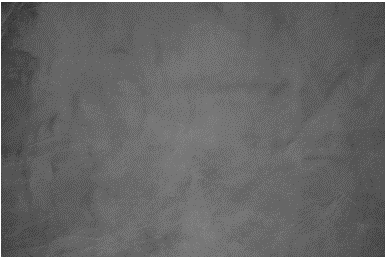 Total assets
-
Liabilities
-
Creditor-protected assets
=
Assets at risk
[Speaker Notes: One of the key first steps in the asset protection process is an analysis to determine what is potentially at risk of being attached by a creditor or lost in bankruptcy proceedings. During this presentation we will hone in on which assets may be considered protected from creditors. A good asset protection plan will explore strategies to increase this area.]
Build your protection plan
Basic components
Insurance
Titling assets
Homestead exemptions
Protecting retirement and college savings
Life insurance and annuities
Complex techniques
Incorporating your business
Insulating “hot” assets such as real estate
Equipment leasing and multiple LLCs
Using trusts to protect your assets
This material is for informational purposes only. It should not be considered legal advice. You should consult with an attorney to determine what may be best for your individual needs.
[Speaker Notes: During today’s discussion we will begin by discussing some basic techniques such as umbrella liability insurance or homestead protections. Then we will delve into more complex areas such as Limited Liability Companies (LLCs).]
Is your business putting personal assets at risk?
Business owners may be at risk of legal claims by patients, customers, or employees
Without a formal business structure, your personal assets may be at risk
Select a method of ownership for your business to make it difficult — or expensive — for someone to access your assets
[Speaker Notes: Any business owner who may be at risk of litigation by patients, customers, or employees should consider protection from claims against the business. Without a formal business structure, personal assets may be at risk due to a legal claim against the business. 

The idea is to structure business ownership to make it difficult or expensive for someone to access your assets. We will explore several options in more detail.

Consult an attorney to determine which option is appropriate based on the business and prevailing state laws.]
Structuring your business
[Speaker Notes: There are several options a business owner may choose to provide a measure of protection. For example, you can form a Corporation (C Corp or S Corp) or opt for a Limited Liability Company (LLC) or a Limited Liability Partnership (LLP). Because LLCs and LLPs are considered separate legal entities, assets held within them are not deemed to be “owned” by the individual. Therefore, a plaintiff seeking access to the individual’s assets will need to pursue the LLC or LLP, and not the business owner individually. 

LLCs and LLPs are generally lless complex to establish and maintain. For example, compared with corporations, there are not as many required “formalities,” such as directors meetings and written minutes. Additionally, LLCs and LLPs may provide superior protection (depending on the state) since the legal remedy for a judgment against an LLC member or limited partner is a “charging order.” This means the ownership interest in the business is protected. The plaintiff does not acquire the actual assets, but is just entitled to any distributions (though not necessarily the case for single owner LLCs or LLPs). This may provoke more favorable settlement terms in the event of a lawsuit. It’s important to note that state law will vary widely when it applies to the level of protection a LLC structure may provide. 

Again, it is important to consult a qualified attorney with specific knowledge of state law.]
LLC case example: Private medical practice
The medical practice strips equity by establishing separate LLCs to own real estate and equipment with a leasing arrangement.
LLC #1
Equipment
Medical practice
LLC #2
Real estate
Leasing arrangement
Leasing arrangement
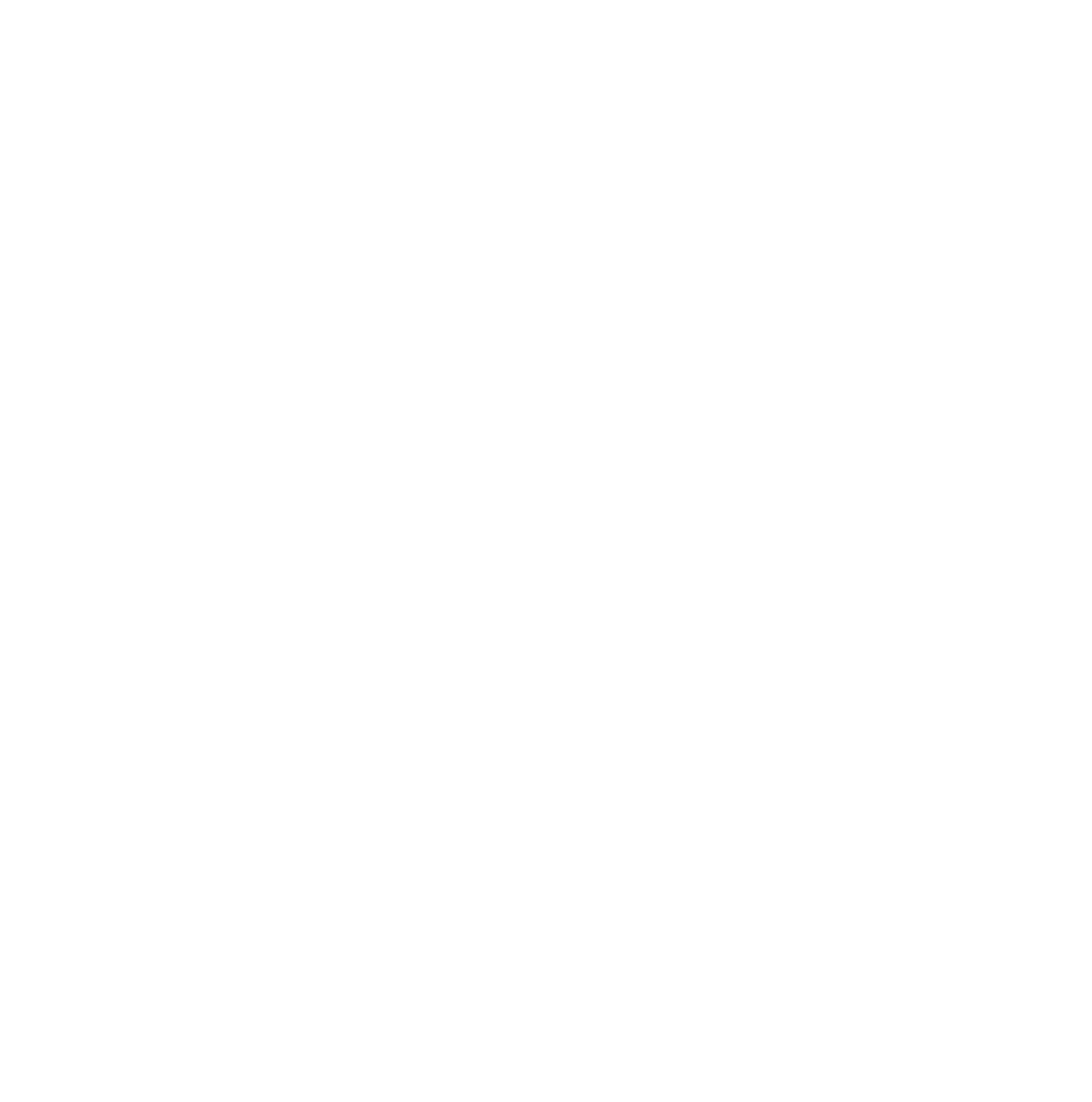 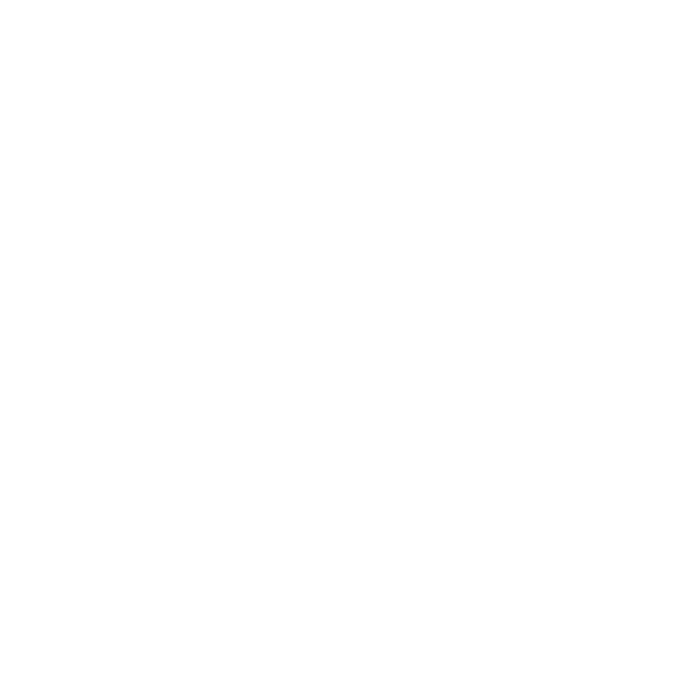 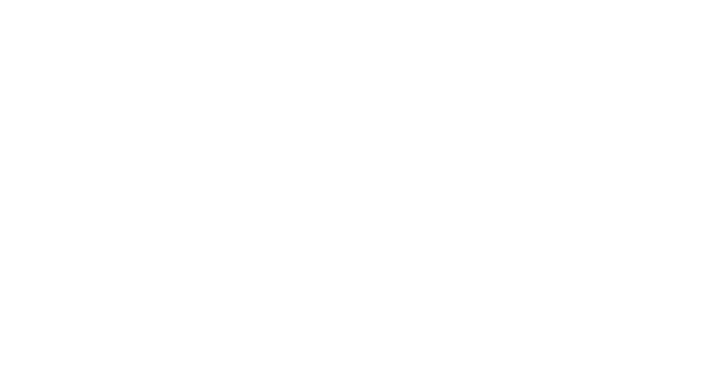 Equity in these assets is NOT contained in themedical practice, where it could be at risk
[Speaker Notes: Here’s a visual example of how doctors in private practice might consider using LLCs to strip equity out of the practice and segregate potential liability exposure. For example, if there is a lawsuit or judgement related to the real estate, that legal claim will not impact the medical equipment or the medical practice itself.]
LLC case example: Multiple real estate holdings
Personal assets
Primary residence, bank and investment accounts, etc.
LLC #1
Summer rental cottage
LLC #2
Apartmentbuilding
LLC #3
Commercial 
real estate
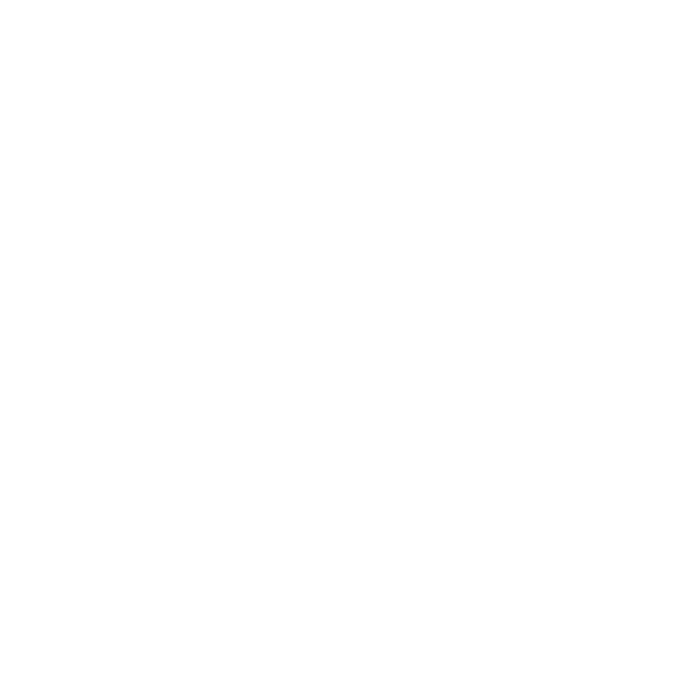 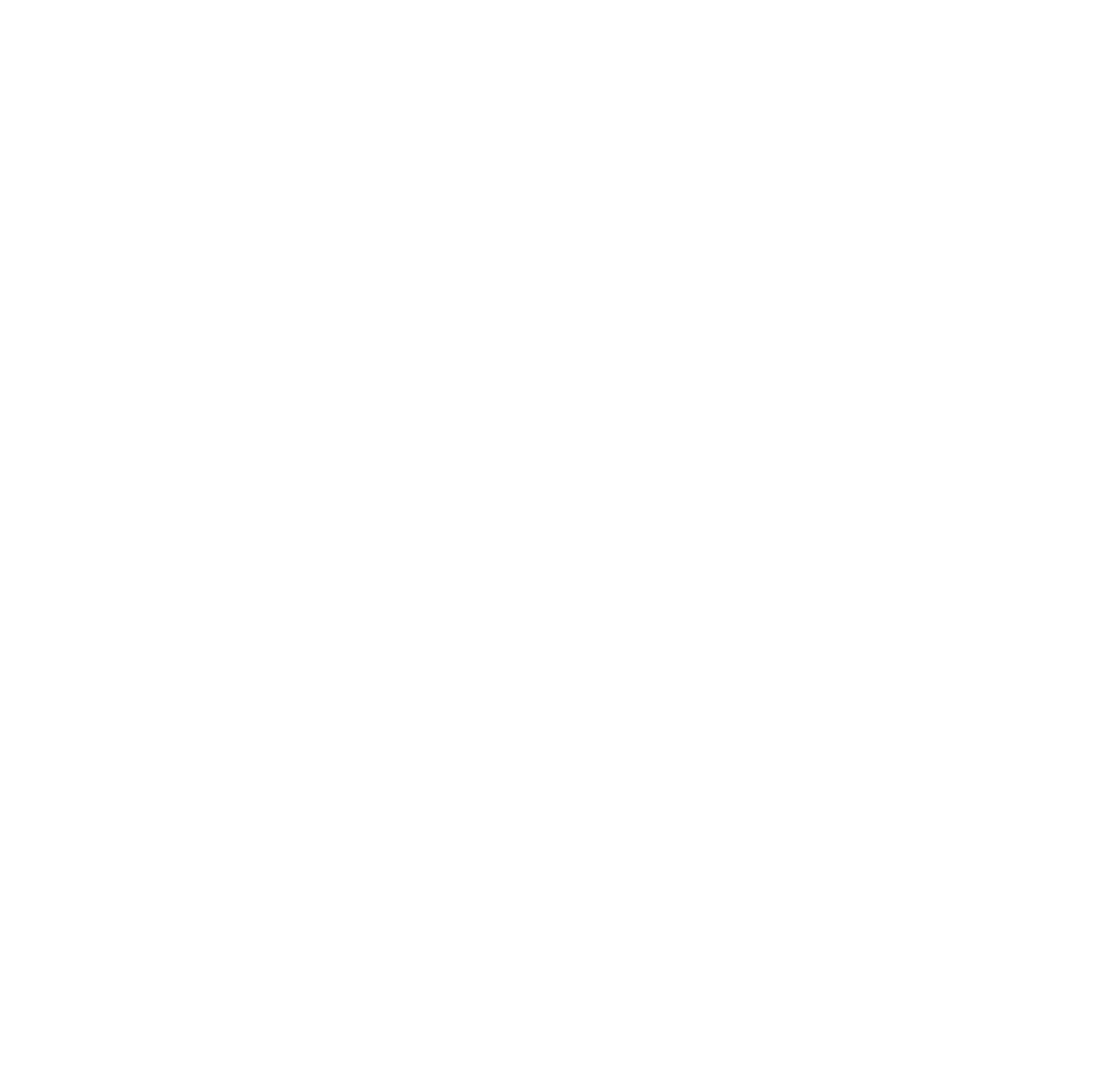 $
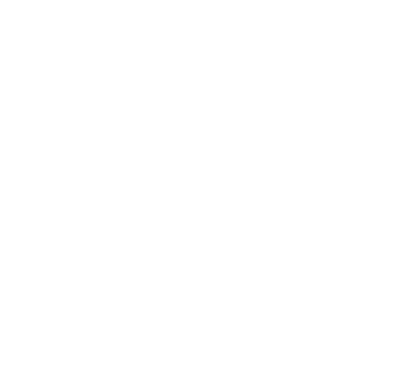 Liability “event” affecting one property is contained from affecting other properties or personal assets
[Speaker Notes: I mentioned that the use of LLCs to own real estate can be an effective strategy. Here is an illustration to elaborate on this approach to, in particular, establishing and maintaining numerous LLCs. 

Let’s assume a HNW client owns several properties in addition to personal assets such as their house and savings accounts. Owning real estate carries with it the risk of a negative episode occurring at that location. Although it may be impossible to completely eliminate the risk a real estate asset poses, the LLC strategy can at least contain that risk within that particular asset. This prevents other “benign” assets such as personal bank accounts from being “contaminated” due to an event affecting a real estate holding. In this case, the client owns several properties and should consider establishing multiple LLCs — one for each business asset. This way, the risk of each property is contained to that particular asset and cannot spillover to personal assets or other real estate holdings. 

For example, let’s assume an “event” such as a personal injury occurs at the commercial real estate property, which leads to an attachment to a creditor or judgment to a plaintiff. That creditor or plaintiff would be limited to targeting the equity associated with the commercial real estate property, not the personal assets, the rental property, or the apartment building. It may be more complex and expensive to create and maintain three separate LLCs but the added benefit of risk containment may be worth the extra effort. Also, some states allow the use of a “Master LLC” (sometimes also referred to as a Series LLC) to facilitate certain activities such as tax filing. The Master LLC is established as a sort of umbrella LLC over others. An example of this scenario is a company that owns 10 different taxicabs and wants to establish a separate LLC for each one but also wants to streamline any tax filings that would “roll up” to the Master LLC.]
Saving for retirement
[Speaker Notes: Continuing our discussion, let’s talk about business owner and preparing for retirement.]
Start-up plan tax credit enhanced by SECURE 2.0
100% of administrative costs (up to $5,000 annually) for the first three years of the plan (50 employees or fewer)
For businesses up to 100 employees credit is still 50% of administrative costs
Can’t both deduct the start-up costs and claim the credit for the same expenses
Eligible costs include start-up, administration, and education
New credit of up to $1,000 per employee to offset employer contributions
50 employees or less (credit phased out as employee count reaches 100), credit cannot be claimed if employee earns more than $100,000
Consolidated Appropriations Act, 2023, DIVISION T, SECURE Act of 2022
[Speaker Notes: To promote increased participation in workplace retirement plans, the federal government offers a tax credit to certain, smaller business to help defray start-up costs. 

The recently-passed SECURE Act enhances this tax credit and introduces a new credit for plans which implement an automatic enrollment program:

SECURE Act increases tax credit for smaller employers (100 or fewer employees) establishing retirement plans
The tax credit for starting a plan increases from a maximum $500 annually for the first three years to a maximum of $5,000. The credit is calculated as the greater of: (1) $500 OR (2) the lessor of (a) $250 for each non-highly compensated employee eligible to participate in the plan or (b) $5,000. Effective for plan years beginning after 12/31/19.

SECURE Act establishes new tax credit for auto-enrollment retirement plans
A new tax credit of $500 per year for up to three years to employers (100 or fewer employees) to defray start-up costs on new plans that include automatic enrollment. Can be utilized in addition to the general tax credit for start-up retirement plans and is available to existing plans that add an auto-enrollment feature. Effective for plan years beginning after 12/31/19.]
Retirement plan options
Figures based on 2023 IRS contribution limits.
[Speaker Notes: As business owners devote so much time and effort to managing their business on a daily basis, retirement savings is often neglected. Here’s a comparison of several types of retirement plans which are available.]
A customized profit sharing design can direct more contributions to owners
[Speaker Notes: While one goal of providing a retirement plan is to attract, retain, and compensate employees, business owners must not neglect their own retirement savings strategy. This is especially critical since many business owners often put off saving for themselves while instead plowing more funds towards maintaining and growing their business. In fact, research suggests that only 18% of small-business owners participate in 401(k) plans, and many sacrifice personal savings in order to continually invest in their businesses. 

Business owners looking for fund retirement may see opportunity with certain types of profit sharing strategies. One in particular, referred to as a “new comparability” (or cross-tested) profit sharing design or plan, allows the employer to direct a greater percentage of profit sharing contributions to themselves. These plans allow employers to divide employees into different groups and calculate contributions on certain factors that benefit the business owner. The cost (and complexity involved) to establish and maintain this type of plan may be a little more than a standard 401(k)/profit sharing combination but in many cases the extra cost can be justified with the higher percentage of contributions allocated towards the owner.]
Accelerate contributions with a cash balance plan
Best for highly profitable businesses where owners wish to maximize retirement savings
“Hybrid” plan — combines features of DB and DC plans
Employer funds retirement trust account that provides a promised benefit at retirement for participants
Separate hypothetical participant accounts are maintained
Funding consists of a benefit credit + interest credit each year
Can be utilized in addition to a 401(k) plan — allows significant, tax-deferred contributions, especially for older owners
Employer must meet funding requirements and retains investment risk
[Speaker Notes: While a simple, low cost retirement plan (like a SEP-IRA or SIMPLE IRA) or 401(k) plan may be appropriate for many business owners, some may with to fully maximize the amount that can be funded on a tax-deferred basis. The cash balance plan operates like a traditional defined benefit pension plan but has some characteristics of a defined contribution plan. Like a DB plan, the employer funds the plan and retains all responsibility (including risk) for investment management. The plan provides a stated retirement benefit for participants based on their age and work history. Like a DC plan, the plan maintains separate, “hypothetical” accounts for participants. Upon retirement, participants must be offered a lifetime income option through annuity payments. Many plans will also offer a lump-sum option so funds can be rolled tax-free into an IRA. 

Cash balance plans may be attractive for highly profitable business owners who are looking to accelerate their retirement savings over a short period of time. Unlike a 401(k) / profit sharing combination where a participant could save roughly $50k to $60k a year, a business owner (depending on age) may be able to defer more than $200k a year into the plan. The plan uses a defined benefit formula to provide a annual benefit that cannot exceed the lesser of 100% of the participant’s average compensation for the 3 highest consecutive calendar years or the 415(b)(1)(A) limit of $225k (for 2019). The formula to get there can include years of service, salary and an assumed interest rate. The actuary then tells you what the present value contribution is in order to keep the plan funded within an allowable range. Because of the complexity of the plan design and the need to make actuarial calculations, these plans will generally carry higher expenses than a 401(k) plan. Also, business owners have to be committed to funding the plan on a regular basis]
Planning for succession
[Speaker Notes: Lastly, let’s spend a few minutes covering some important aspects of business succession.]
Lack of preparation leads to bad outcomes
Only 30% have a formal succession plan in place
30% of family businesses survive next generation, 12% third, 3% fourth 
Why no plan? 
Too busy or succession too far off in future
30%
2nd gen
12%
3rd gen
3%
4th gen
FPA/CNBC 2015; Harvard Business Review, 2015; Wilmington Trust, 2017.
[Speaker Notes: First, business succession is challenging. Most of those with no plan (78%) blamed their lack of planning at least partially on enjoying "managing their company too much to start thinking about a future transition," while 42% said they were too busy to plan, and 44% felt that succession was "too far in the future" to need to establish a plan now. The bottom line, without proper planning most businesses won’t survive past the original owner.]
Benefits of having a succession plan
Maximize value of the business
Business continuation
Retirement security for the owner
Provide for family members
Minimize income and transfer taxes, preserve family wealth
Eliminates confusion — sets clear path for next steps, reduces discord among family members, provides clear communication around process and expectations
Establishes a plan to deal with contingencies (disability, early death, etc.)
[Speaker Notes: Here are some key benefits of having a succession plan in place:
Increase current value of the business. A solid succession plan makes a business more attractive to potential buyers and may result in more favorable terms from banks on financing arrangements. 
Establish financial security in retirement. Research suggests that only 18% of small-business owners participate in 401(k) plans, and many sacrifice personal savings in order to continually invest in their businesses. 
Provide for family members. In the event of disability or premature death, a succession plan can help ensure that family members have access to cash or liquid assets. 
Minimize taxes and efficiently transfer wealth. Estate taxes and other costs can take their toll — and often cause businesses to fail — without a proper plan in place. 
Lastly, a plan can eliminate confusion by setting a clear path for next steps, reducing discord amongst family members, and providing clear communication around process and expectations. It can establish a plan to deal with certain, unforeseen contingencies (disability, early death, etc)
An effective plan should include … 
Personal retirement goals for retiring owners
Goals for next-generation management
Procedure for dispute resolution
Definition of active and non-active roles for all family members, if applicable
Timeline for plan implementation
Frequency with which the plan will be reviewed
Process used to identify and vet new management candidates]
Critical steps for business succession
Getting started — define goals and expectations, evaluate risks, identify key stakeholders, assemble a team of advisors, make sure records and manuals are updated, replace equipment if necessary, organize inventory
1
Conduct financial analysis including business valuation
2
Outline options for succession — outside sale, transition to other family members or key employees, buyout from partners, liquidation
3
Examine options to structure the sale (installment, financing, earn-out agreement, etc.)
4
Utilize tax-advantaged strategies for effective wealth transfer
5
Develop a communication plan — customers, suppliers, management, employees, other relationships and partners (banking, legal, accounting relationships, for example)
6
[Speaker Notes: Here’s an example of a how a succession planning process may look like:

The first step is defining goals and getting organized. Make sure records related to operating the business are in place and updated: operations and systems manuals and processes, training documents, financial records, competitive analysis, partnership or shareholder agreements, review contractual arrangements such as leases, plan for intellectual property (patents, etc.). 

A thorough financial analysis of the business is crucial. Are balance sheets and income statements up to date and accurate for example. How much is the business currently worth? As an owner, what is your cost basis in the entity?

Define potential options for transitioning the business. Are family members, partners, or key employees a possibility? Does a sale to an outside party make sense? Is there an opportunity to transfer ownership, over time, to employees via an Employee Stock Ownership Plan (ESOP)? Consider what you want to get out of the deal and what your successors are, or might be, looking for. This is particularly relevant if members of your family will be taking over the business. Are you leaving the business entirely, or planning to work part-time? Are you considering bringing in someone else to run the business, while you still own, or part-own it, or are you looking to sell out completely?

How should the sale be structured? For example, half of business owners sell to family or employees so not surprisingly installment sales and earn-out arrangements are the most prevalent types of transactions. Is there an opportunity for a stock transfer that may have certain tax-related benefits in deferring capital gains?

Depending on the nature of the sale (transition to family members, employees/partners, outside third party), there are a variety of wealth transfer strategies that can be considered to ease transfer and mitigate taxes. For example, business succession within a family may benefit from a sale of business interests to an intentionally defective trust (which we will discuss later). 

Lastly, clear communication throughout the process is critical.]
Assembling a team
Attorney
Risk management specialist
CPA
Investmentbanker
Financial planner
Business owner
Valuation analyst
Banking/financing specialist
Retirement/benefits specialist
Investment advisor
[Speaker Notes: As part of the succession process, access to experts is critical. Here’s a visual including many different types of experts and specialists that can provide value during this process. Most business owners, hopefully, have a financial planner, attorney, CPA, finance relationship already in place. Depending on the nature of the business transition, other specialists — such as an investment banker — may be needed. Also, it’s important that these specialists work together as a TEAM, not disparate functions not communicating or coordinating with each other.]
Different methods in valuing a business
Market comparison
Multiple of earnings or revenue (EBIT or EBITDA, for example)
Asset valuation
Discounted cash flow
[Speaker Notes: One of the most important components to successful business succession is valuation. There are different methods a seller may consider, and in some cases it may make sense to use a combination of several approaches. First, using a market comparison to determine fair market value, based on a price a willing buyer/willing seller would agree upon with mutual knowledge of all the relevant facts, is one option that might apply. This approach may prove challenging since unique businesses or service models may make such comparisons difficult. If the business being sold is basically similar to other businesses of its kind — think dry cleaning business, for example — the market approach with some adjustments may be appropriate, However, applying the market value approach in the real business world may be difficult to find “apples-to-apples” comparisons. 

Another method to determine a value for a business is to use a multiple of earnings. With this approach, you simply multiply earnings of the company by a specific factor, such as 3X EBITDA (earnings before interest, taxes, depreciation and amortization). For example, you might multiply your annual revenue by three in order to come up with a value for the business. The multiple that you use can vary significantly from one business to the next. Typically, a common multiplier will be used for an industry and type of business. 

By using the discounted cashflow model, you calculate how much cash flow the business will create over a period of time. Then you use an expected rate of return, such as the rate of government Treasury bills, to calculate how much money you would need to invest to earn that rate. This method has some subjectivity to it since the valuation specialist will have to determine an appropriate discount rate (which will be discussed later). 

Lastly, a simple way to estimate a value for your business is simply to look at its assets. If you were to buy everything that the business owns, how much would it cost? Look at the total company assets and compare them to the liabilities. The difference between the assets and the liabilities represents the current asset value of the company. But remember, this method does not take into consideration the goodwill you have built for your business, which will have an effect on future earnings. Nor does it factor in your market share, which may well influence the true value of the business.]
Considerations on structuring the sale
Asset or stock sale?
How much cash up front? How much financing?
Will previous owner(s) stay on in some capacity?
Is there an earn-out clause or similar agreement?
[Speaker Notes: Here are some other considerations related to the sale of a business. First and foremost, how will the sale be structured? Full cash sale or a mix of cash up-front and a note? Over how many years will the note be paid, and at what interest rate? Will there be performance triggers as part of the sale? In many cases, a former owner of a closely held business will remain in some capacity as a consultant to the new ownership to smooth the transition. 

For example, an earn-out clause or agreement may be an option. In this arrangement, the seller finances the business and the seller's payment is based on the earnings of the business over a period of years. There are several ways to calculate an earn-out (tied to profits of the business, for example). Payments may be spread out based on profits; if profits are high, the payout is made more quickly and vice versa. 

An earn-out agreement can provide benefits to the seller and buyer.

Seller — the ability to spread payments over several years may help manage the tax bill, an advantage that the buyer has incentive to operate the business at a high level to pay off the seller financing as soon as possible

Buyer — financing spread out over several years, which makes it easier to fund the business sale

One potential drawback to the seller is that earnings may not grow fast enough to pay back the financing quickly or the buyer may go bankrupt, so the agreement should include contractual protections (specified minimums, etc.) to mitigate this risk.]
A cross-purchase agreement provides liquidity for transition to other owners
Owner A
Corresponding life insurance policies
 ($500,000)
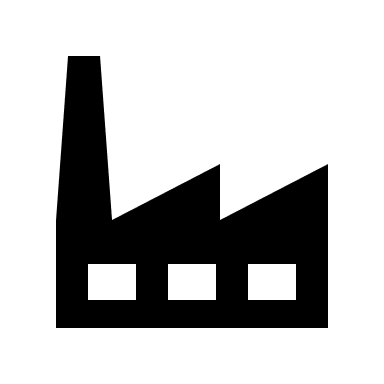 Corresponding life insurance policies
 ($500,000)
XYZ Manufacturing
$3 million value
Corresponding life insurance policies
 ($500,000)
Owner B
Owner C
[Speaker Notes: Closely held businesses must plan for the transfer of ownership not just upon a sale, but also upon an event arising with one of the owners (death, disability, retirement, etc.). A buy-sell agreement establishes a legal obligation for one party to sell, and the other party to buy a business interest upon a specified event. Details such as what will trigger the agreement are included in the contract. A properly designed buy-sell agreement will specify the buyer(s) of the business interest as well as the price (or define the process for valuation). 

These types of agreements are typically funded with life insurance which can provide liquidity for surviving owners to purchase remaining business interest from family of the prior owner. This agreement also helps to convey to creditors (banks, etc.) that there is a plan for business continuity in place. 

In this chart we feature a cross-purchase agreement where partner/owners of the business buy and hold life insurance policies on each other. 

Some key considerations:
Surviving owners receive a new cost basis on the purchase of ownership interest from prior owner (based on the price paid at time of transfer)
Business valuation is key in order to make sure the plan has adequate coverage to execute the buy-sell transaction upon a triggering event]
Closing thoughts
Business owners are increasing challenged with the complexities of managing their businesses on a daily basis; areas of wealth planning may be neglected
It’s critical to work with a team of qualified experts to maintain, grow, protect, and eventually transition business wealth
[Speaker Notes: Significant changes may be on the horizon in the future as our nation grapples with federal debt and the pressures of entitlement programs. Investors would be well served to keep a close eye on how these changes will impact their personal finances. The best preparation is to consult with a financial advisor or tax professional, who can offer some perspective on your specific financial and tax situation, help you understand the risks, and position your assets accordingly. The markets and the regulatory environments are always changing, and in uncertain times like these, sound financial advice should be at the foundation of any long-term investment strategy.]
Appendix:More details on business succession planning
[Speaker Notes: Lastly, let’s spend a few minutes covering some important aspects of business succession.]
#1
Determine a discount rate
Discounted cash flow example
#2
Apply discount rate to cash flows
The calculation assumes hypothetical cashflows for three years and a residual value of future cashflows based on year 3 cash flow of $800,000.
[Speaker Notes: The income method applies a discount rate to determine the valuation of the business. A discount rate is used to calculate the present value of future cash flows. This may be a better representation of the business’s value for buyers, who typically invest based on expected future cash flows. However, it can be difficult to objectively determine the appropriate discount rate — which is critical to the calculation. The valuation can vary dramatically based on the discount rate used. The higher the discount rate, the lower the valuation

How to determine a discount rate for a small business?

Start with a risk-free investment rate. What type of return could a potential buyer generate if invested in a Treasury bond, for example, rather than in the business itself?

Add an equity risk premium. What could a potential buyer earn by investing in a broad equity market?

Consider adding a small-cap premium. What could a potential buyer earn by investing in a broad range of small-cap companies?

Adjust according to subjective factors. Consider the brand, clients, recurring revenues, staff, market share, patents, or intellectual capital.]
Sale of family business interest to an IDGT
Bob sells limited partnership interest to IDGT for $5 million after valuation discounts; IDGT funded with seed capital of $500,000 — no capital gain generated on sale to IDGT since it is a grantor trust
There is a 15-year note at $2.92% (AFR rate, March 2023*); IDGT pays back to Bob roughly $400K annually for the term of the note, and there is no completed gift (other than the initial seed gift)
If trust assets grow at 8%, then roughly $6M at end of 15 years is transferred without any estate or gift taxes to trust beneficiaries
$5 million sale to IDGT
Bob
$6,140,438
in trust after 15 years at 8% growth rate
Beneficiary
IDGT funded with $500,000
Annual payments of $416,413 on paid to parents over 15 years
* IRS Rev. Rul. 2023-03.
[Speaker Notes: Note payments can provide income in retirement to previous owner. 

Intentionally drafted to be defective for income tax purposes — as a “grantor trust” — through IRC section 671-679 (grantor trust rules)
Business owner creates an irrevocable trust for the benefit of family members. The trust is drafted to qualify as a grantor trust for income tax purposes. The grantor/owner transfers property (closely held stock, LLC membership interest, etc.) to the IDGT, which then purchases an interest in the family business in exchange for a promissory note. The initial funding of the trust often referred to as the “seed gift” with (typically) 10% of the total property to be purchased by the IDGT. A gift tax return is filed based on the amount of the seed gift. At the end of the note term, the IDGT pays off the principal using cash or business shares. 

The GST allocation can be utilized when the trust is created. 

Prior to the IDGT transaction, the shares being transferred have to be valued. One strategy is to recapitalize or split the shares into voting and non-voting shares. The IDGT can then purchase the non-voting shares in order to secure a valuation discount (lack of control, lack of marketability). The owner retains to the voting shares to maintain control. 

Benefits — estate freezing technique, sale to IDGT not a (income) taxable event, business owner receives income over note term, grantor/owner responsible for tax payments, which further reduces his/her estate and allows assets within the trust to grow free of income taxes, asset protection benefits as well.

Downside — complex, not without risk so could face IRS scrutiny, requires taxable gift to seed trust.]
Transferring ownership through a Family Limited Partnership (FLP)
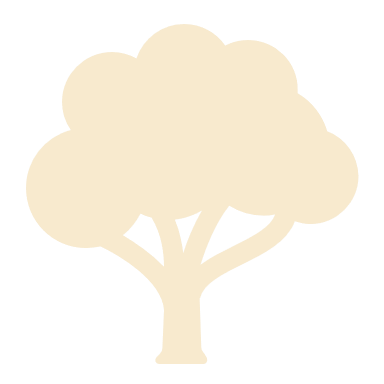 FLP / LLC
Assets contributed to the partnership/LLC
Parent owners
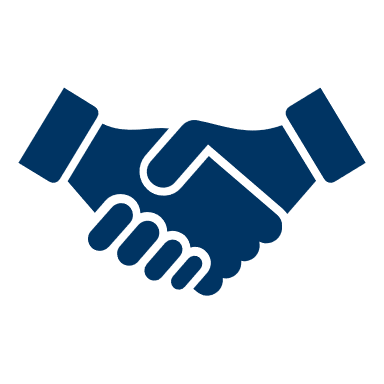 Parents receive GP and LP interests back
Parents giftLP interests to children/beneficiaries
(receive valuation discount)
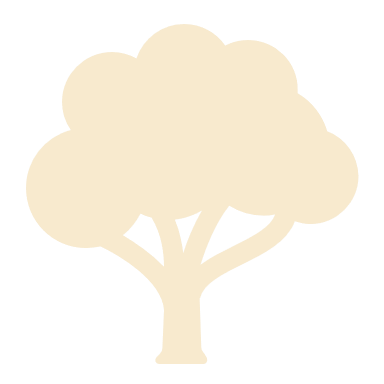 [Speaker Notes: A popular structure for transferring business interests within the family is a Family Limited Partnership (or Family LLC). This strategy can allow parents to transfer ownership of the family business to the next generation without losing control of the business. At the same time, assets are being transferred out of the estate of the parent owners. Parent owners create and fund the FLP with the family business interest and then receive back from the partnership general partnership shares and limited partnership shares. Parent owners then gift limited partnership shares to family beneficiaries and retain the general partnership shares. This allows the parent owners to retain control of the business. Additionally, gifts to beneficiaries are leveraged since a lack of control and lack or marketability discount can be applied on the gift of limited partnership shares. Limited partners participate in the profits but do not have voting rights or control of the business. Typically, the annual gift tax exclusion will be utilized in transferring business shares each year to beneficiaries. Another ancillary benefit of this structure is that income generated by the FLP may be shifted to beneficiaries who may be in lower tax brackets than the parent owners. One potential adverse tax consequence is that limited partnership shares do not receive a step-up in cost basis as they would if the business was transferred upon the death of the parent owner. Additionally, the general partnership shares remain in the estate of the parent owners.]
Using an ESOP to create a market for closely held stock
ERISA-qualified defined contribution plan
For a closely held business, can create a market for company shares
Plan contributions are deductible (subject to ERISA limits)
Tax-deferred retirement benefit for employee participants
May be leveraged (company secures outside financing to fund the ESOP) or non-leveraged
[Speaker Notes: An ESOP can not only provide an important retirement benefit for employees, it also creates a market for the company’s closely held stock. An ESOP is an ERISA plan where employees gain partial ownership of the company as employer stock is contributed to participant accounts. Many ESOPs are “leveraged” meaning that the company secures financing from a bank and then lends those funds to the ESOP trust, which purchases shares from existing owner/shareholders. These shares are contributed to employees via participant retirement accounts based on a method/formula approved under ERISA (a vesting schedule will typically apply). When employees separate from service, the ESOP purchases the shares back from them based on the current FMV. 

In a closely held company, the ESOP can provide much-needed liquidity to the owners. However, as employees gain ownership, the owner(s) have to consider dilution of their business interest. The addition of an ESOP may also help with employee retention. 

Note that about 75% of ESOP arrangements are leveraged.]
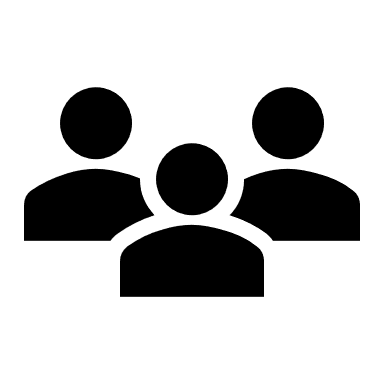 Leveraged ESOP example
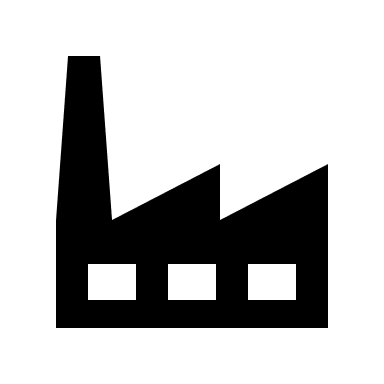 Company secures financing
1
2
3
4
1
2
3
4
Company
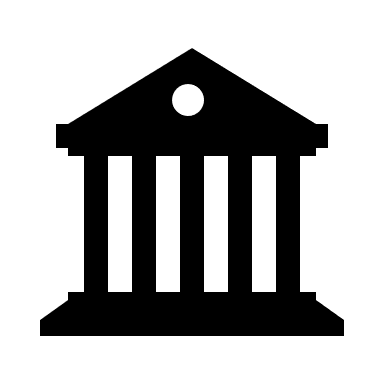 Company loans funds to the ESOP trust
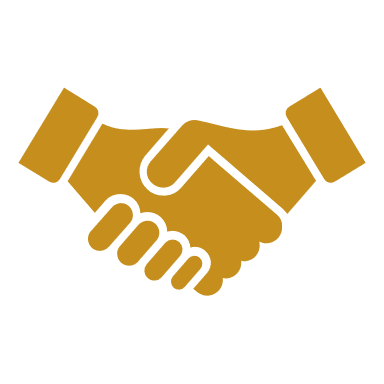 The ESOP trusts uses funds to purchase stock from owners
Owners
Bank
Employees receive stock in participant retirement accounts
ESOP
TRUST
Employees
[Speaker Notes: Here’s a simple diagram of a leveraged ESOP arrangement for a closely held business. Note that when employees separate from service, the ESOP trust will purchase the closely held stock back from them at current FMV for cash. 

Here’s a general idea of how a leveraged ESOP works:
The company establishes an ESOP trust
The company secures financing from a bank/institution in exchange for a note
The company then makes an “inside loan” to the ESOP trust in exchange for a note
The ESOP trust then purchases company stock from the business owner(s) in exchange for cash
Employee participant accounts are established and funded with company stock
Upon separation of service, the ESOP trust will buy back the stock of the employee in exchange for cash (based on current FMV of the stock and the vesting schedule)]
All funds involve risk, and you can lose money.
This information is not meant as tax or legal advice. Please consult your legal or tax advisor before making any decisions.
For informational purposes. Not an investment recommendation.
Investors should carefully consider the investment objectives, risks, charges, and expenses of a fund before investing. For a prospectus, or a summary prospectus if available, containing this and other information for any Putnam fund or product, call your financial representative or call Putnam at 1-800-225-1581. Please read the prospectus carefully before investing.